ПРОГРАММАРАЗВИТИЕ ЛИЧНОСТНОГОПОТЕНЦИАЛА ПОДРОСТКОВ
Старшие подростки
1
Правило «Пяти почему»
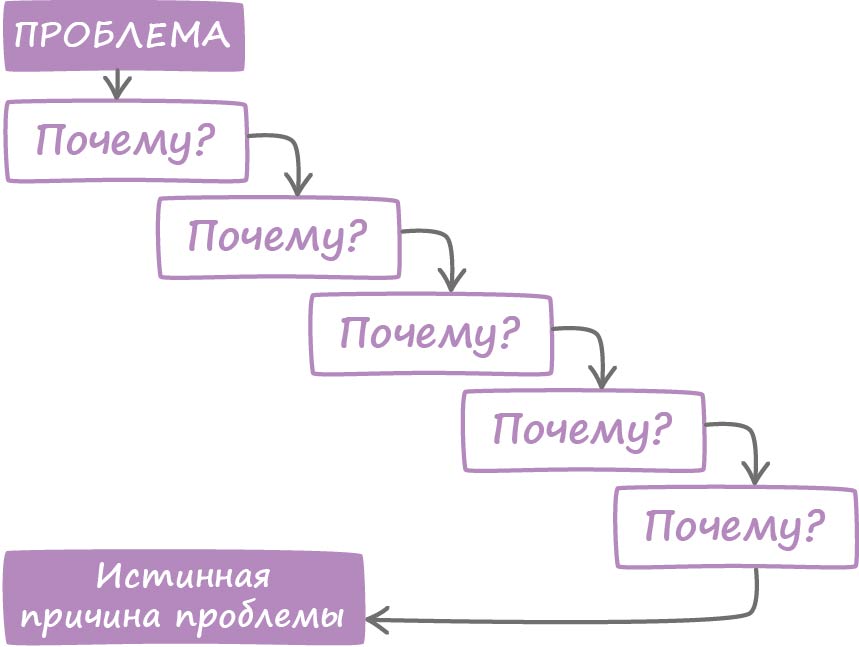 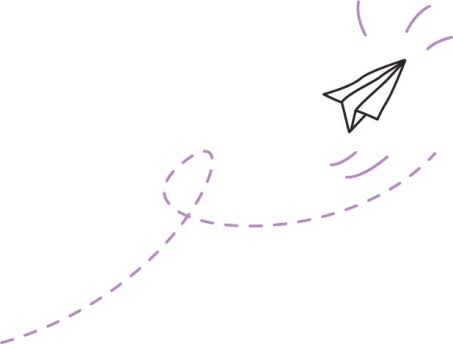 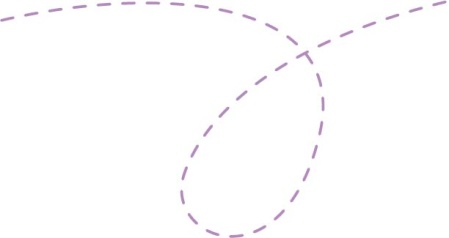 2
От стимула к результату
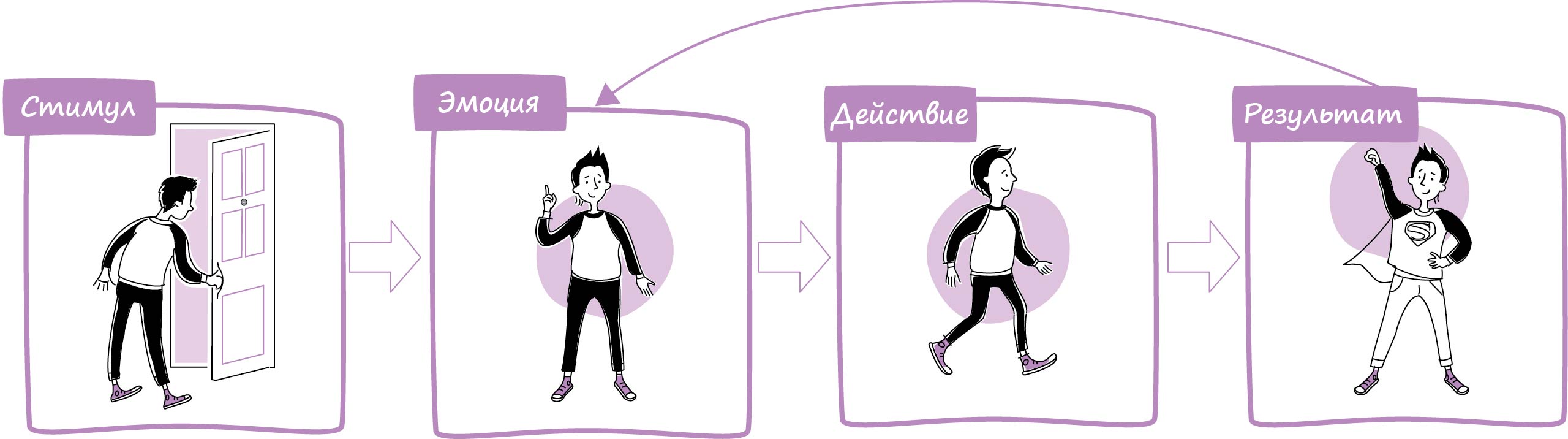 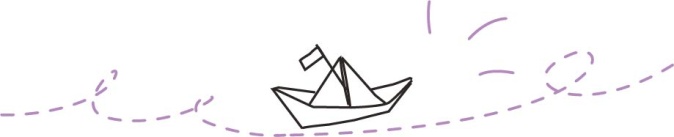 3
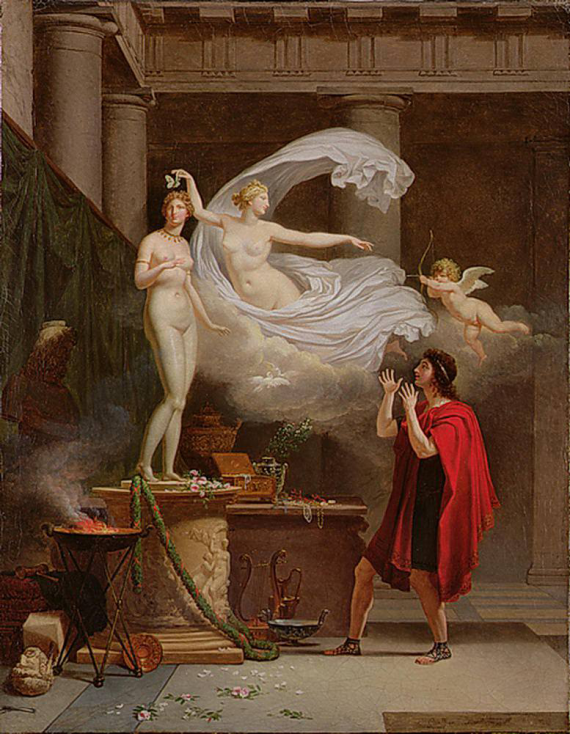 Луи Гофье. Пигмалион и Галатея. 1797
[Speaker Notes: ПИГМАЛИОН И ГАЛАТЕЯ. Художник Луи Гофье. Холст, масло. 1797. Манчестерская художественная галерея. Манчестер, Великобритания]
4
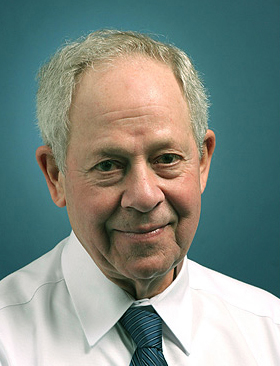 Роберт Розенталь
(род. 1933)
5
Эффект Пигмалиона – Розенталя
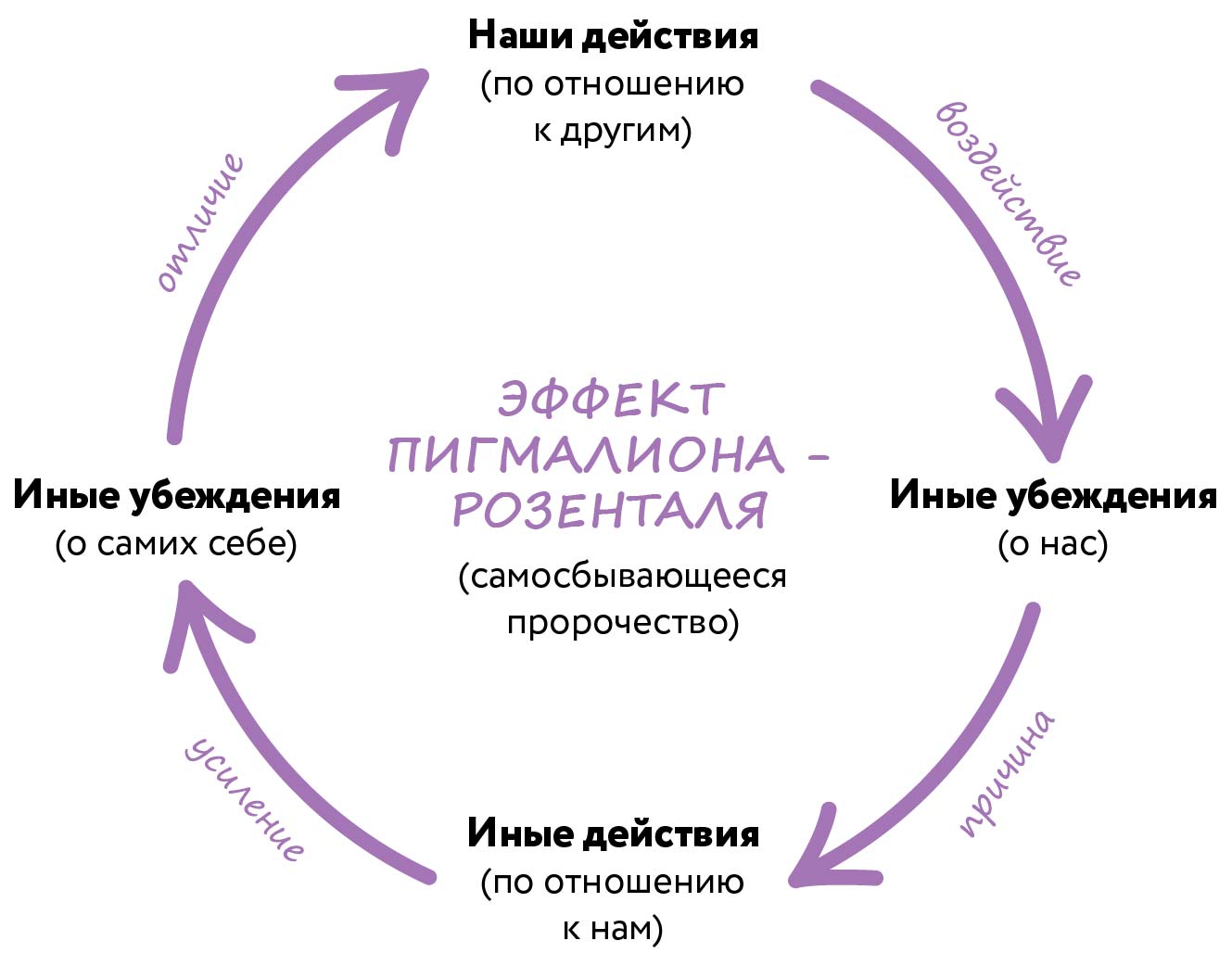 6
От стимула к результату.
Что влияет на эмоциональную реакцию?
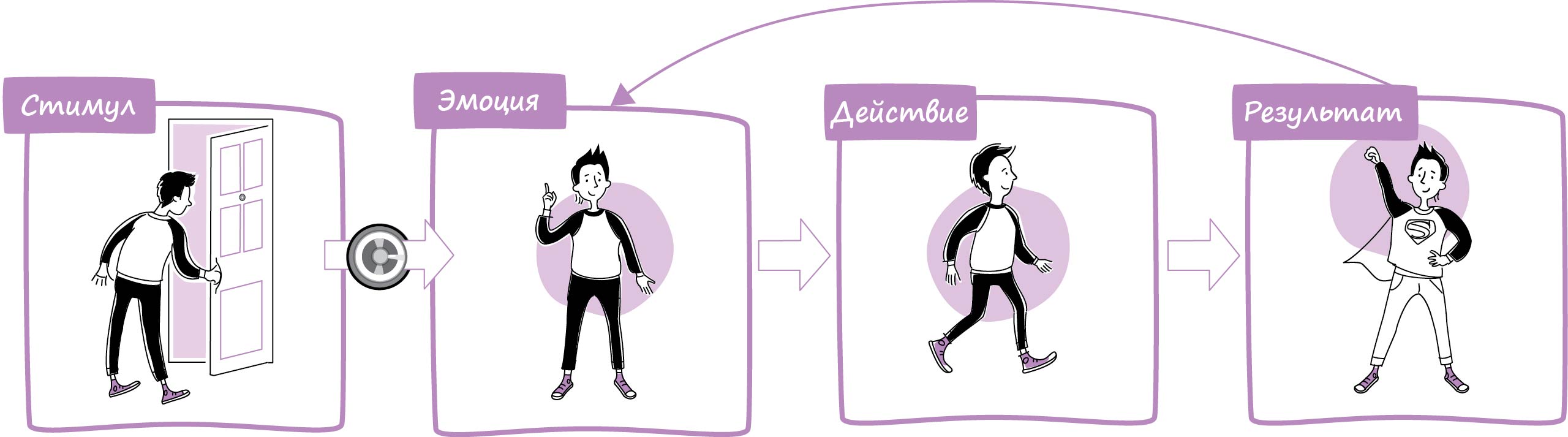 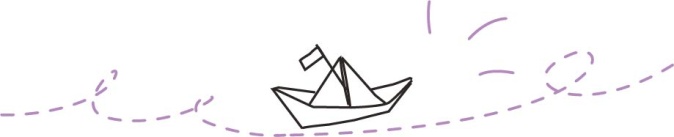 7
Треугольник управления эмоциями
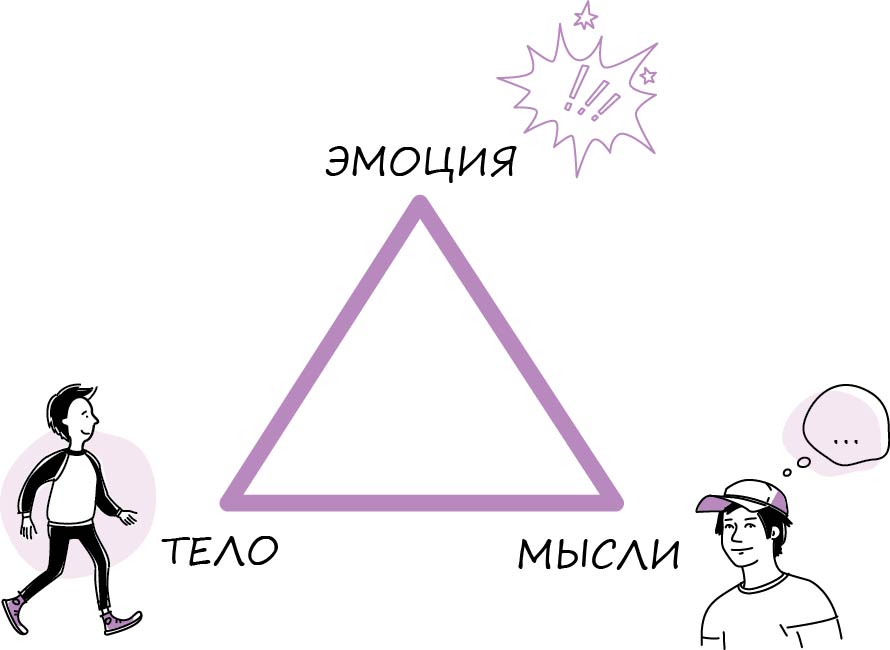 8
Будь собой!
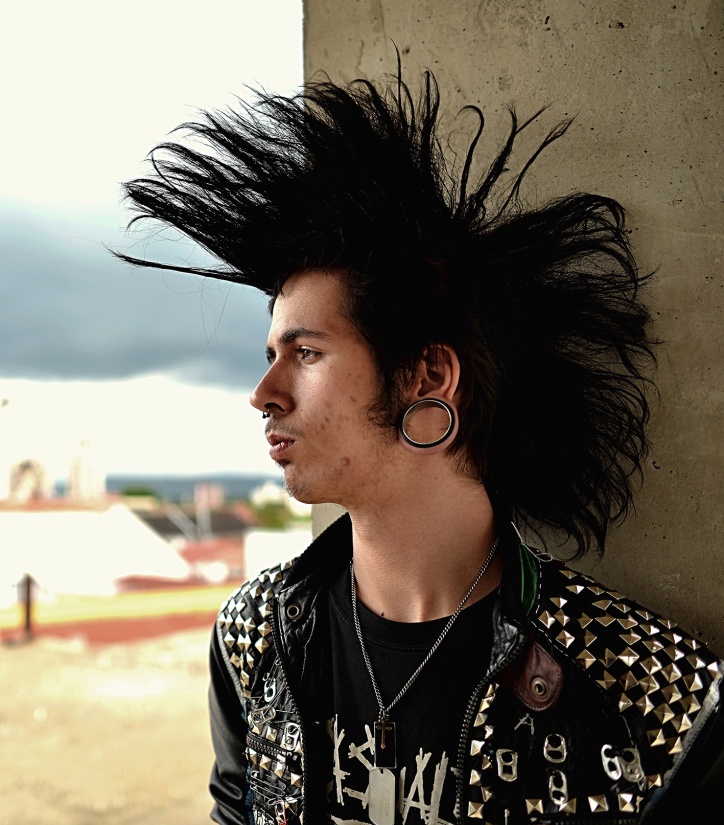 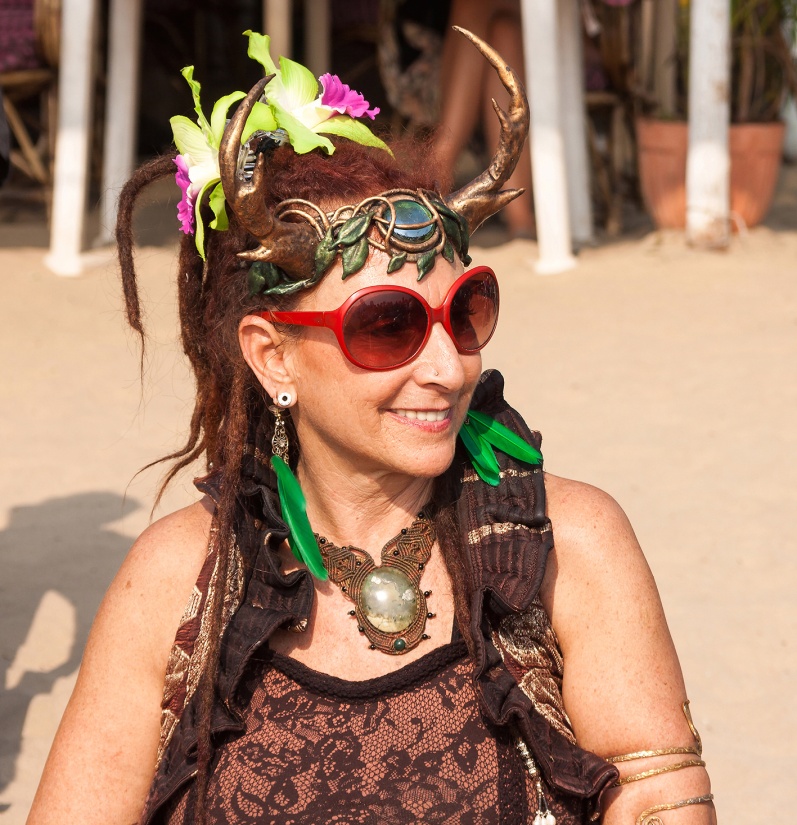 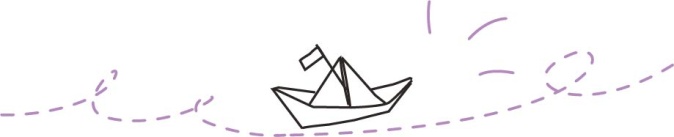 9
Что значит быть собой?
Кто я?
Какой я?
Откуда я это знаю?
Что я знаю о себе?
Что я хочу знать о себе?
Как я могу это узнать?
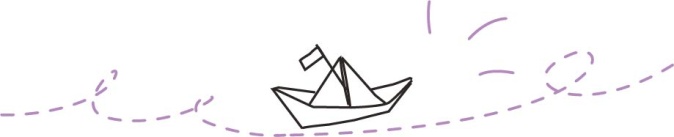 10
Окно Джохари
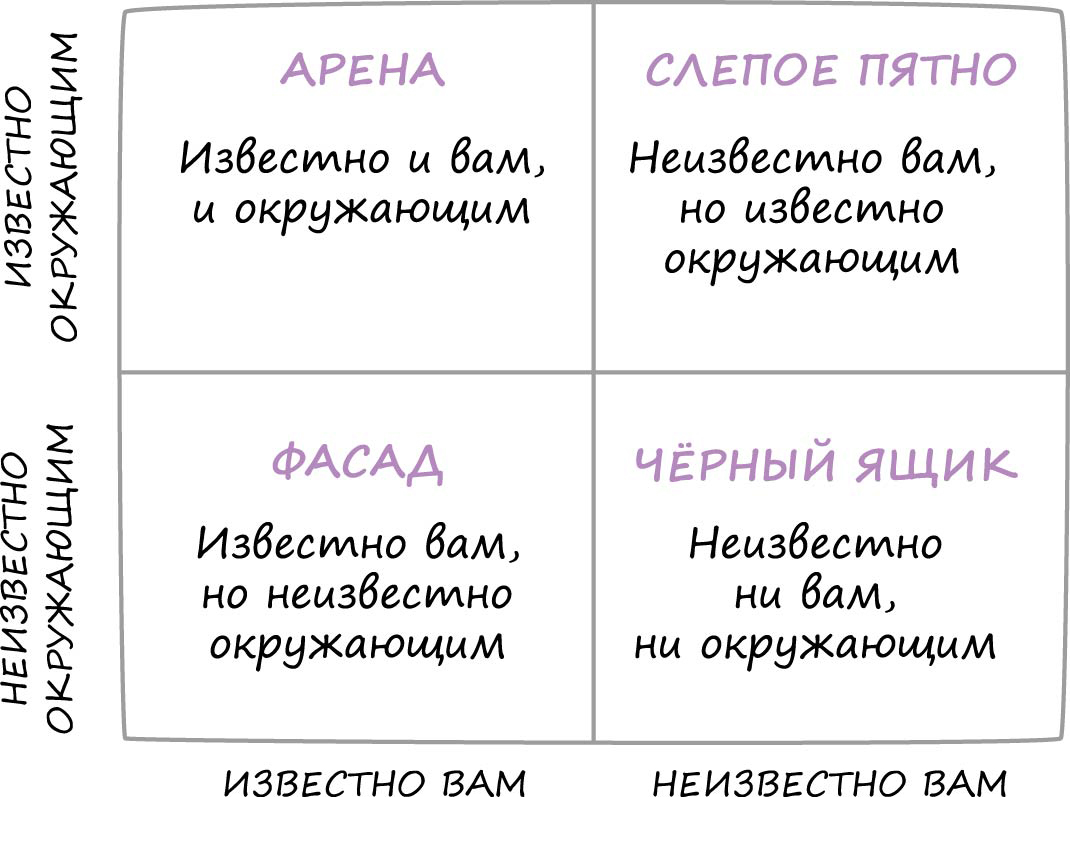 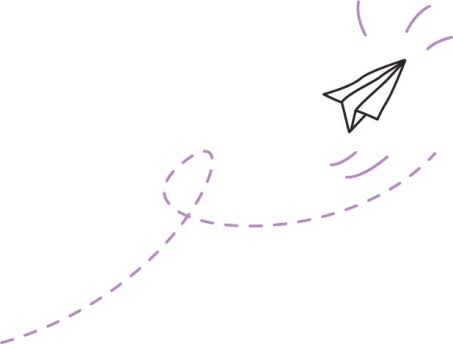 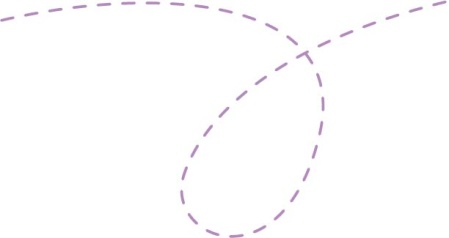 11
Окно Джохари
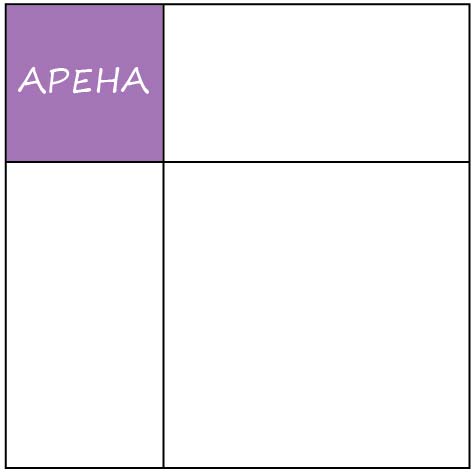 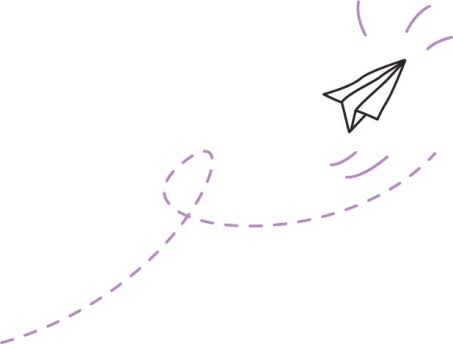 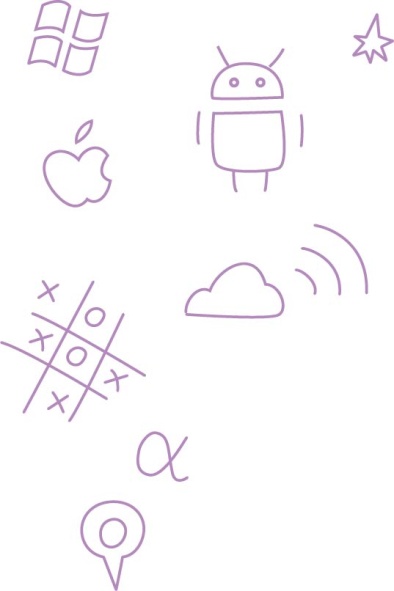 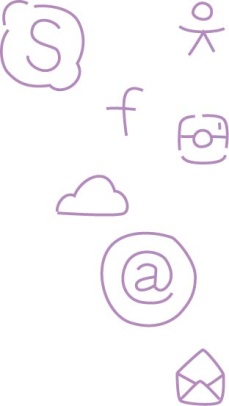 12
Окно Джохари
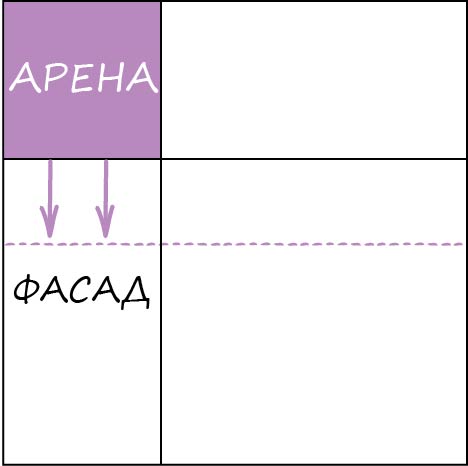 13
Окно Джохари
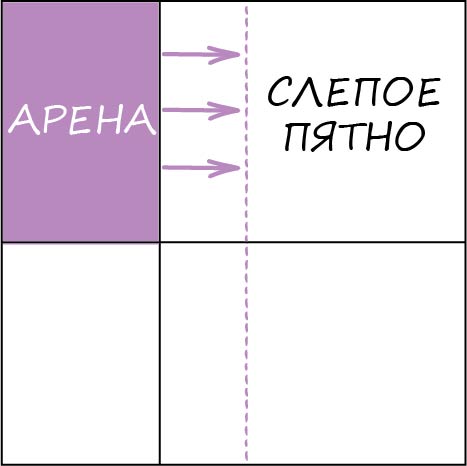 14
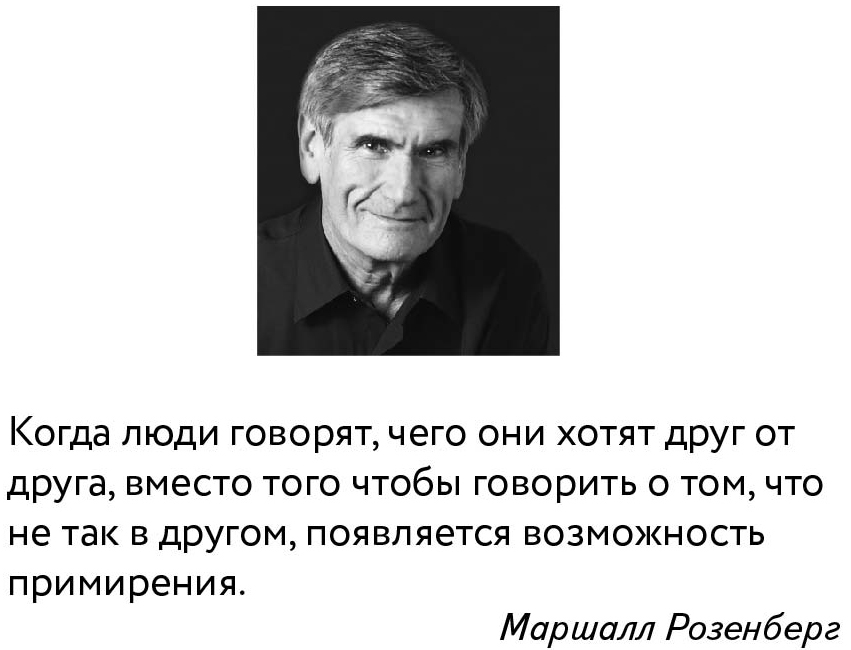 15
Четыре шага ненасильственного общения
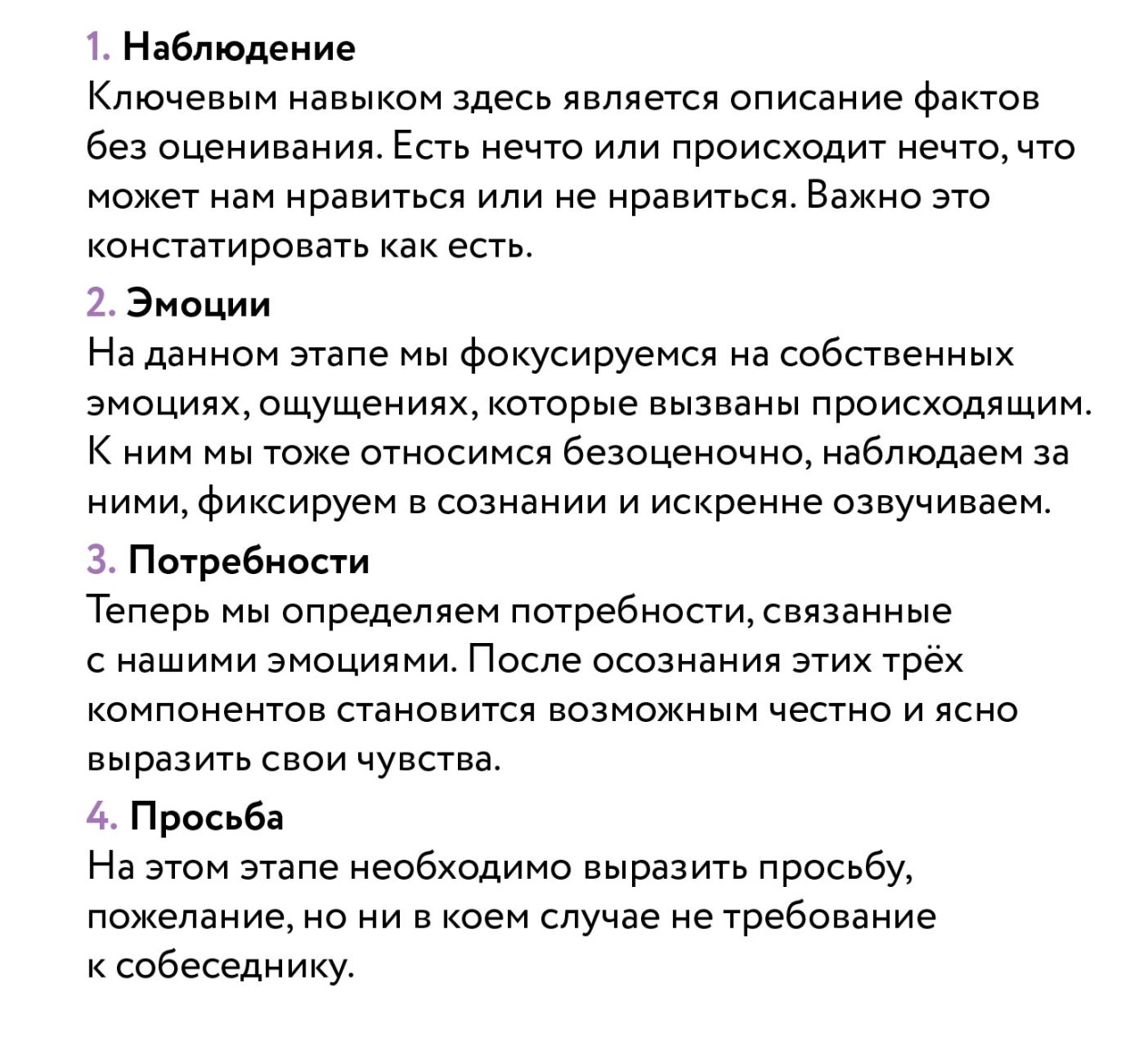 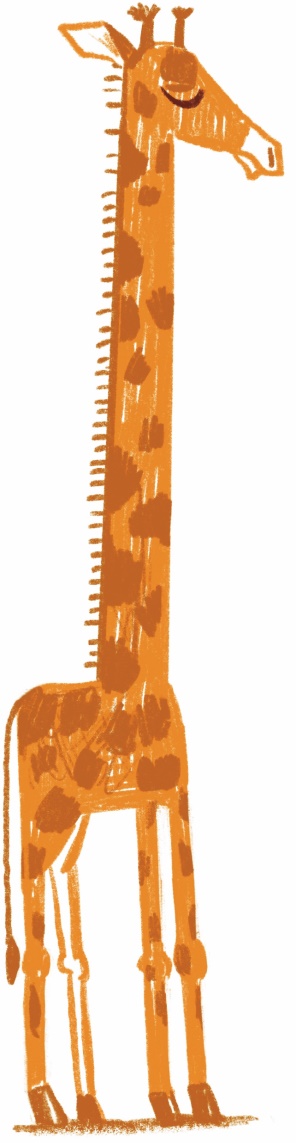 16
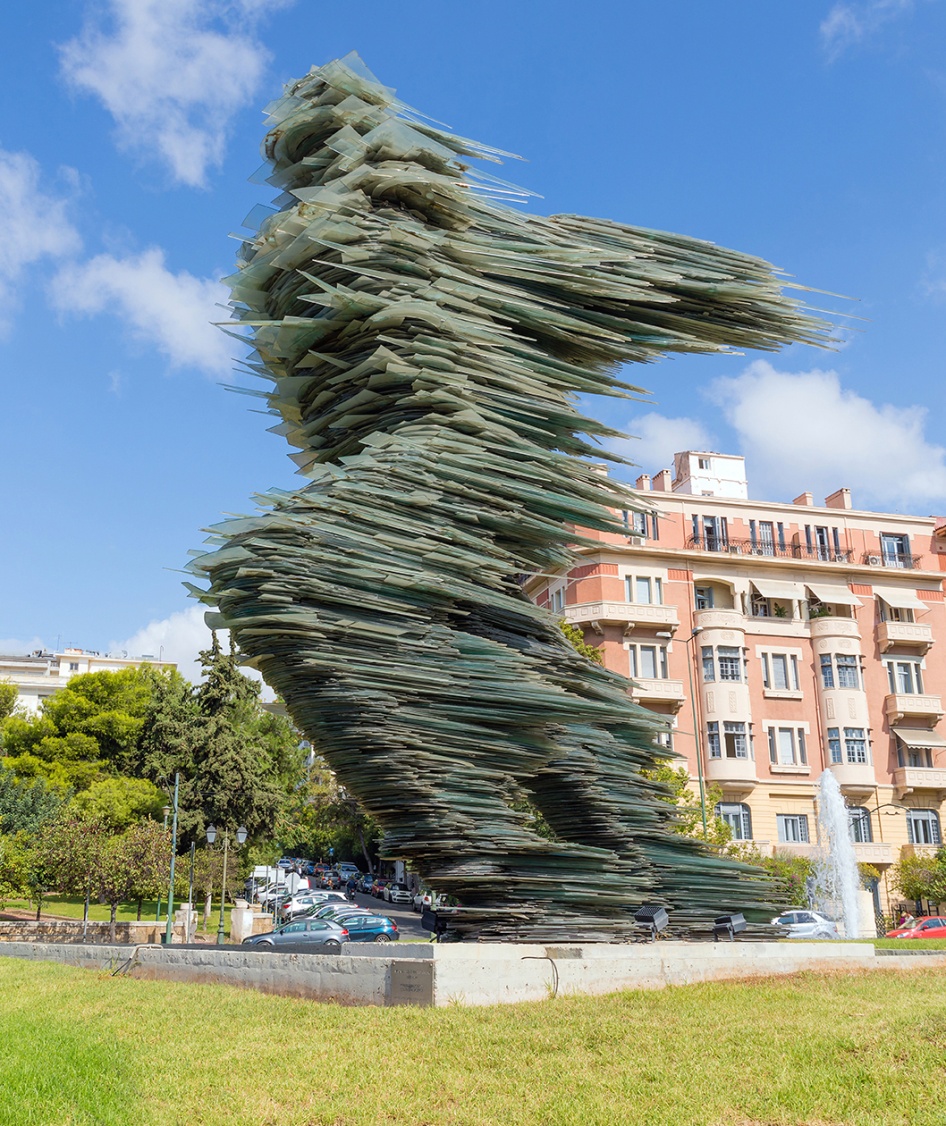 ДРОМЕАС 
(в пер. с греч. — бегун). 
Скульптор
 Костас Варотсос. Металл, стекло. 1988. Афины, Греция
[Speaker Notes: В переводе с греческого dromeas означает бегун. Автор посвятил работу национальному герою Греции, обычному почтальону Спиридону Луису, который в 1896 году на первых современных Олимпийских играх выиграл 40-километровую марафонскую гонку, завоевав тем самым золотую медаль. «Дромеас» сложен из множества стеклянных пластин на металлическом каркасе. Он создавался для фестиваля современных искусств в Афинах.]
17
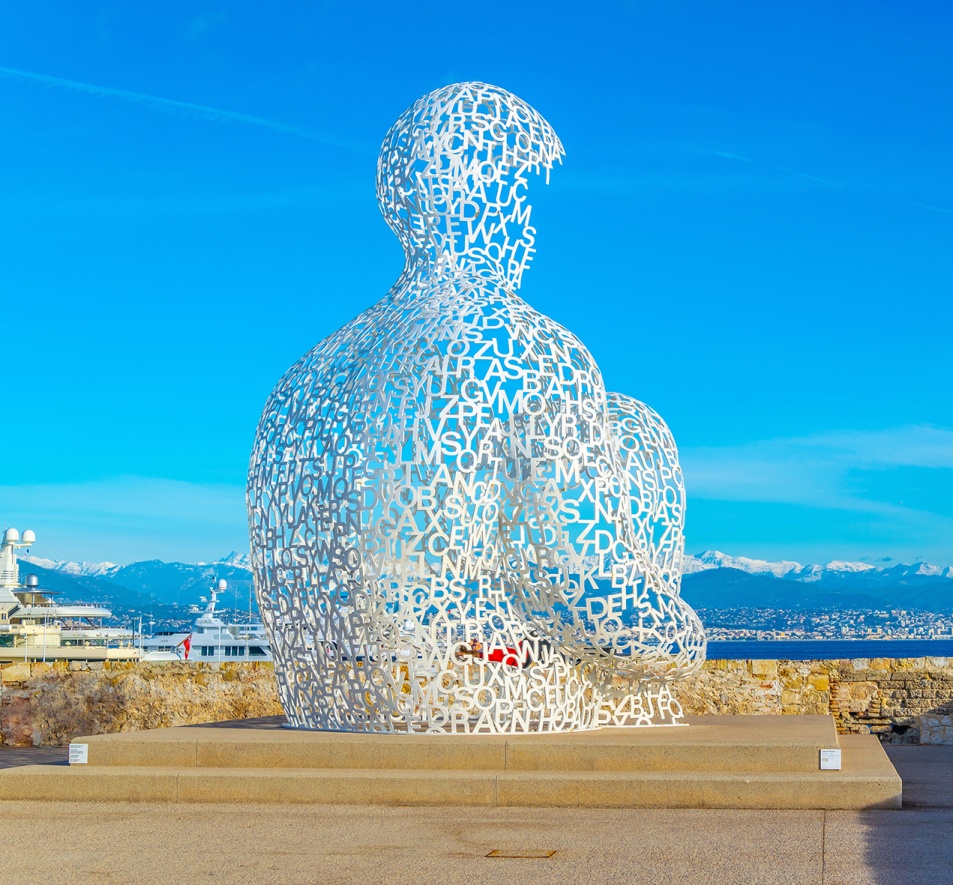 СТРАННИК. Скульптор Жауме Пленса. Металл. 2007. Антиб, Франция
[Speaker Notes: Полая внутри скульптура сделана из мелких элементов — заглавных букв латинского алфавита. «Эта скульптура символизирует свободу, — говорит автор. — А почему именно буквы? Да просто потому, что буквы символизируют большой багаж знаний и опыта, тяжёлых проблем, которыми озадачен странник. А если же кто-то пожелает зайти, то он наполнит своей душой “странника”. И лишь тогда можно будет с уверенностью сказать, что скульптура завершена!»]
18
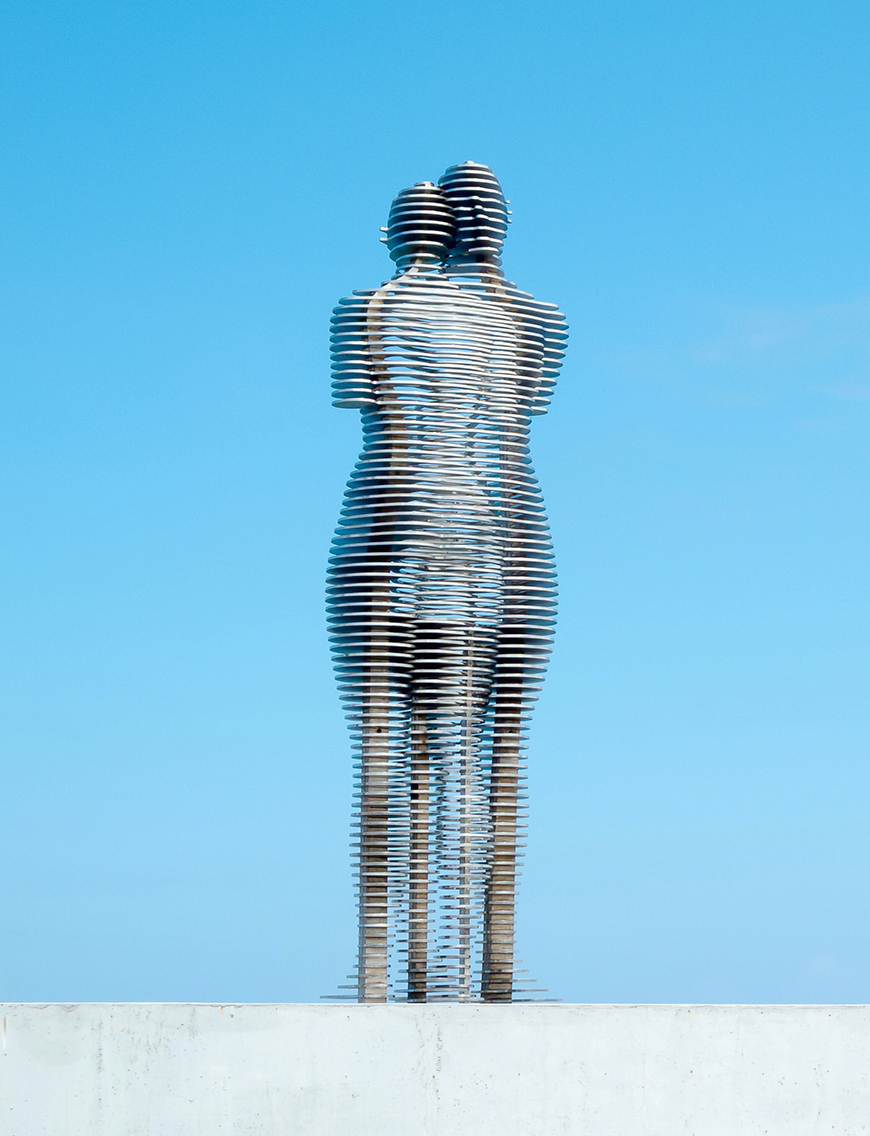 АЛИ И НИНО. 
Скульптор 
Тамара Квеситадзе. 
Металл, стекло. 2007. 
Батуми, Грузия
[Speaker Notes: Статуи Али и Нино медленно двигаются навстречу друг другу, сливаются в единое целое и затем так  же медленно удаляются друг от друга. Скульптурная композиция отсылает нас к популярному роману (1937) о любви азербайджанца-мусульманина Али и грузинки-христианки Нино.]
19
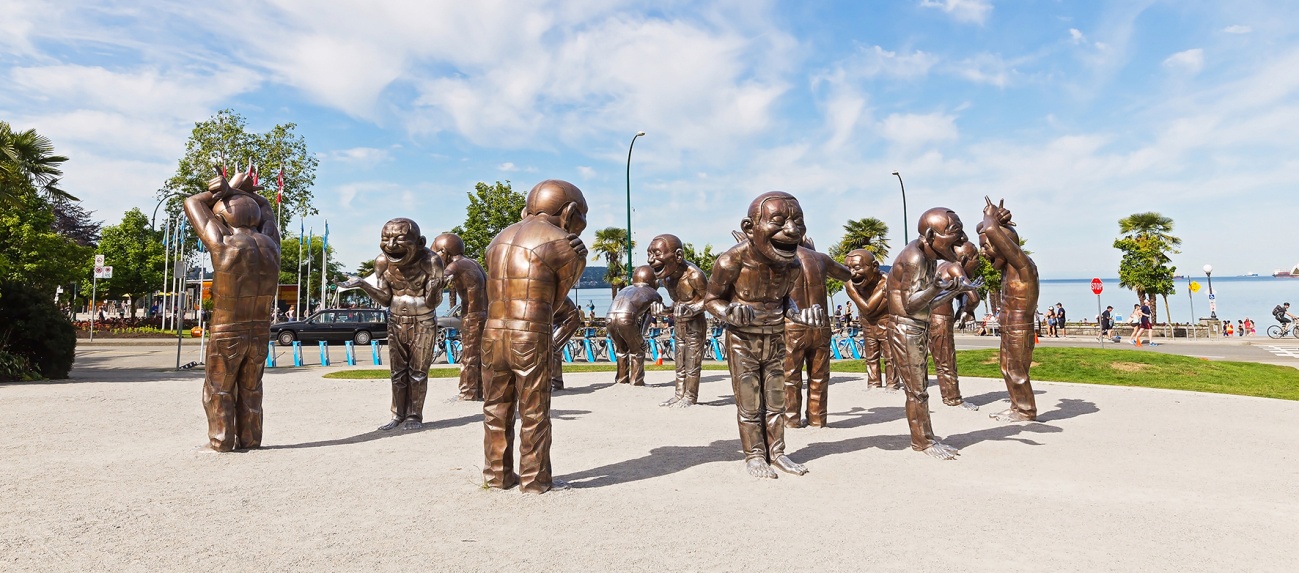 ЛАБИРИНТ СМЕХА. 
Скульптор Юэ Миньцзюнь. Металл. 2009. Ванкувер, Канада
[Speaker Notes: На территории парка Мортон в Ванкувере размещены 14 скульптур значительно выше человеческого роста, которые вместе составляют композицию «Лабиринт смеха». Сопровождающая табличка гласит: «Может быть, эта скульптура вдохновит на смех и радость всех, кто на нее посмотрит». Автор скульптурной композиции Юэ Минчжун работает в жанре китайского искусства «циничный реализм», которое зародилось в Пекине в конце 1980-х годов.]
20
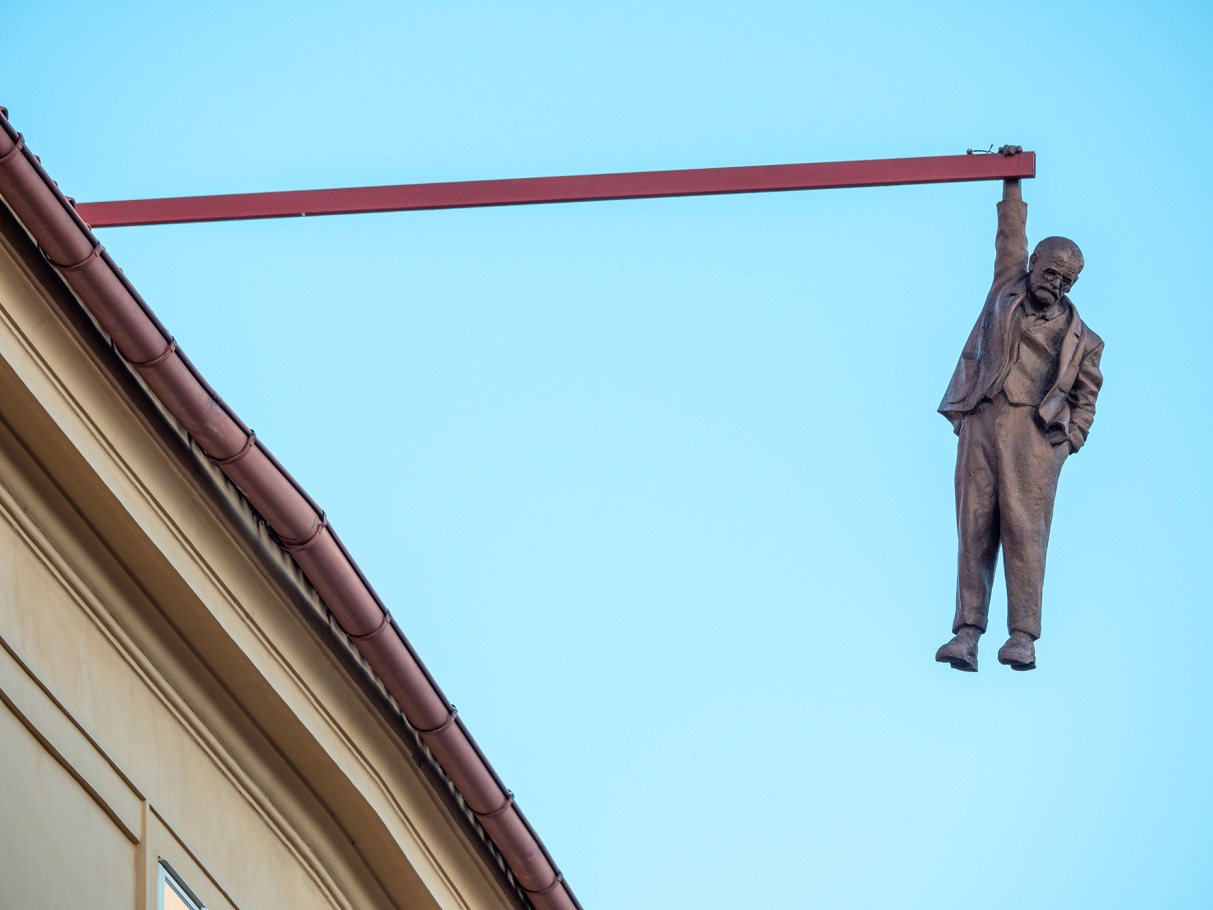 ВИСЯЩИЙ ЧЕЛОВЕК. 
Скульптор Давид Черни. Металл. 1996. Прага, Чехия
[Speaker Notes: Создававшаяся к выставке «Респект 97», скульптура олицетворяет образ австрийского психоаналитика, основателя психоанализа Зигмунда Фрейда, зависшего над пропастью Бессознательного.]
21
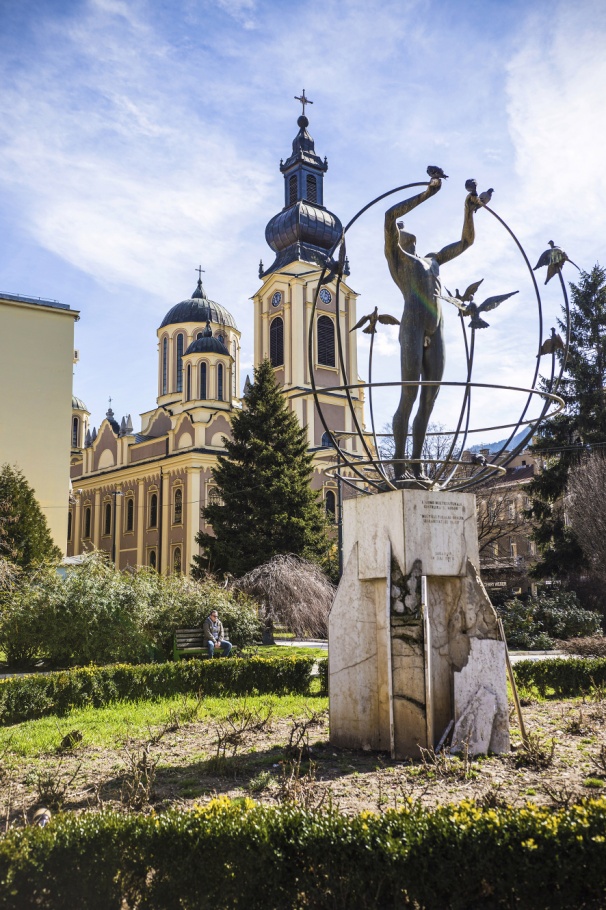 МУЛЬТИКУЛЬТУРНЫЙ ЧЕЛОВЕК. 
 Скульптор 
Франческо Перилли. 
Металл. 1997. 
Сараево, Босния и Герцеговина
[Speaker Notes: Памятник стоит в Сараево на площади Освобождения, где соседствуют православная церковь и католический собор и мечеть. По замыслу автора, он символизирует мирное сосуществование мусульман и христиан. Является даром Италии в честь официального признания Боснии и Герцеговины суверенным государством.]
22
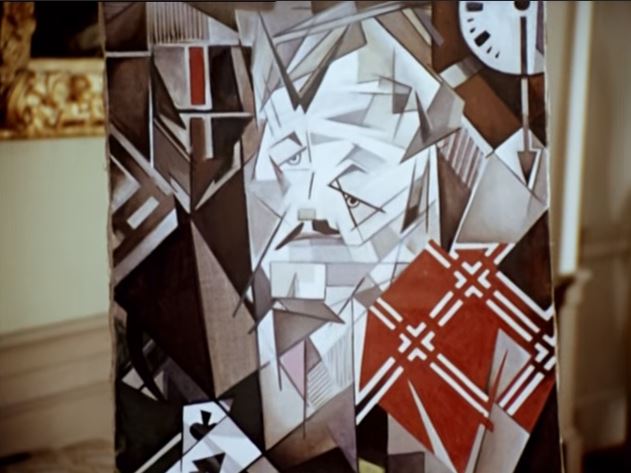 Портрет Клетчатого. Из к/ф «Принц Флоризель (реж. Е. Татарский, 1979)
23
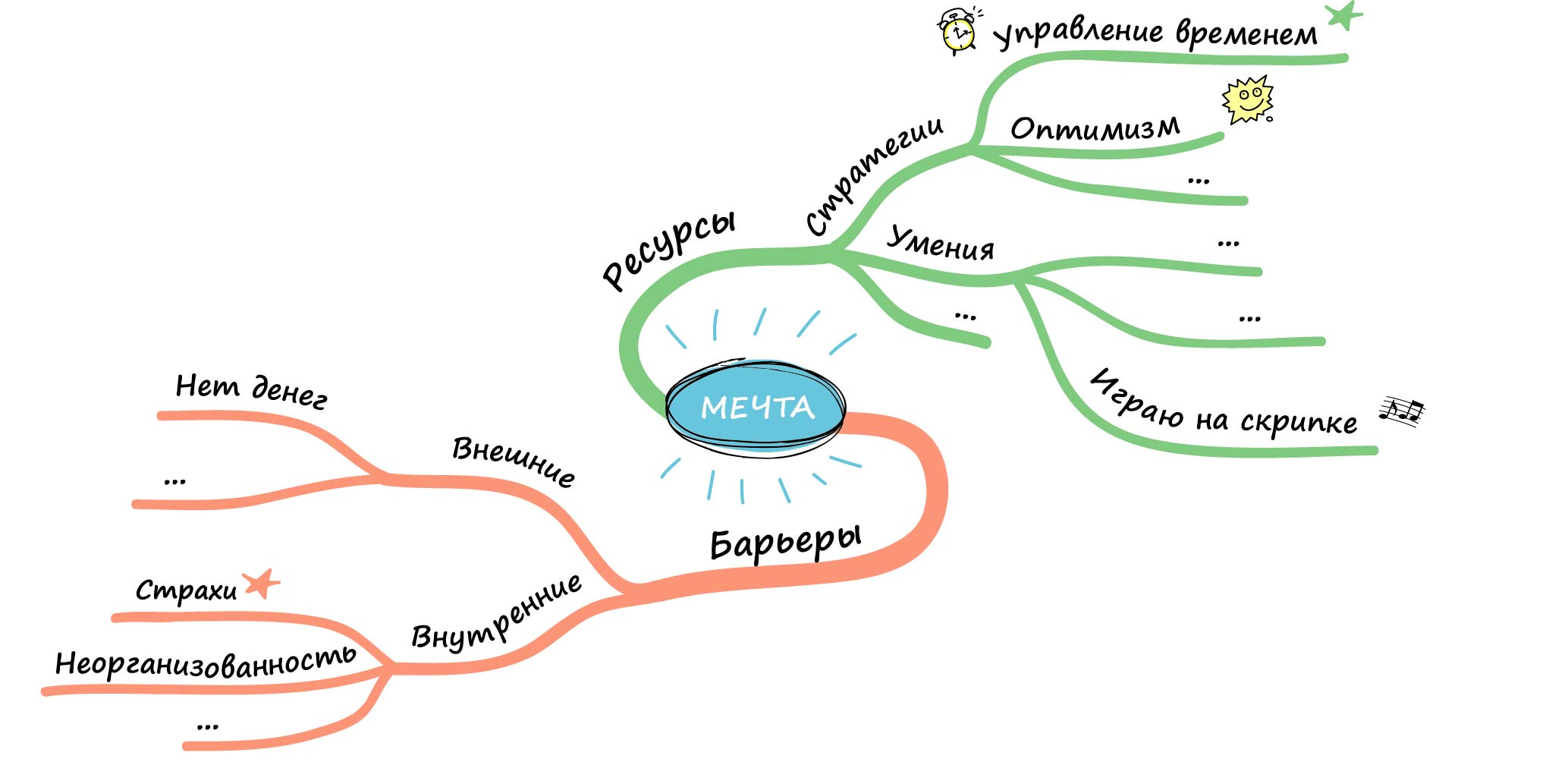 24
Базовые механизмы самодетерминации
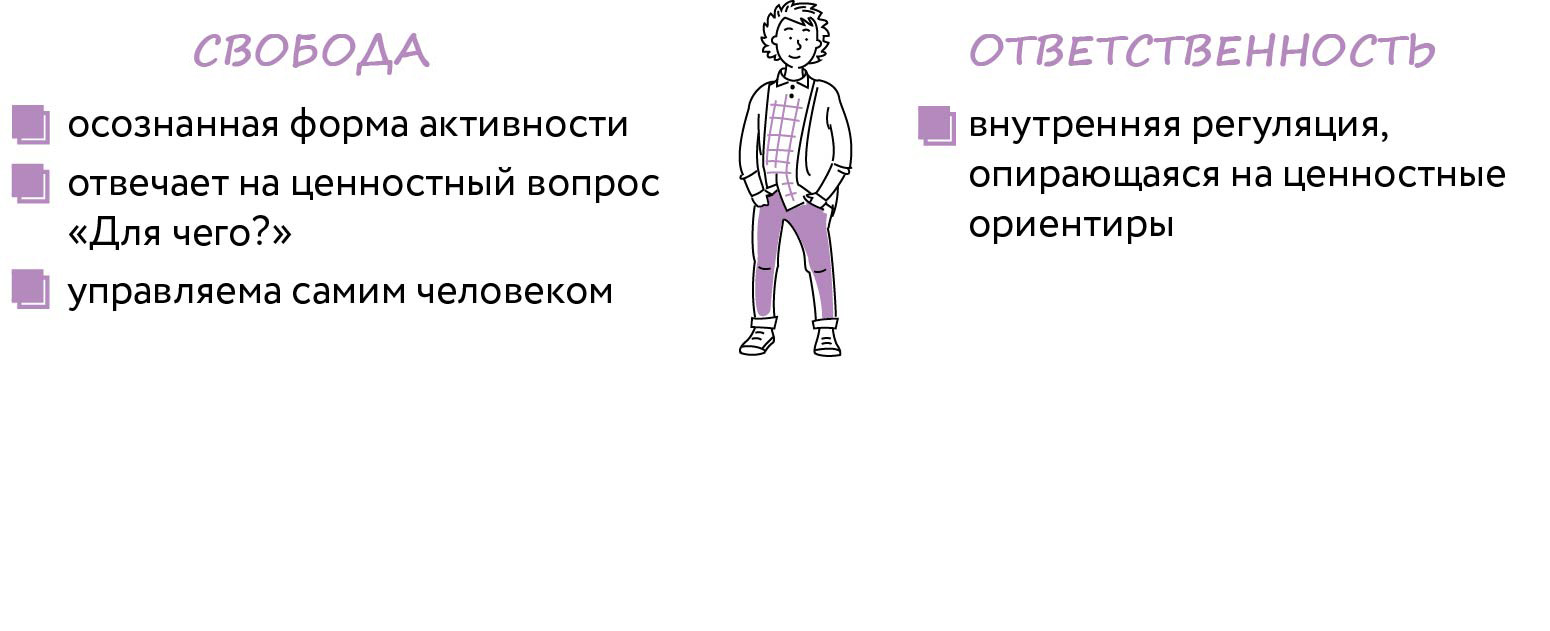 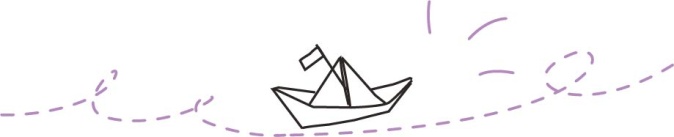 26
Условия оптимального развития ребёнка
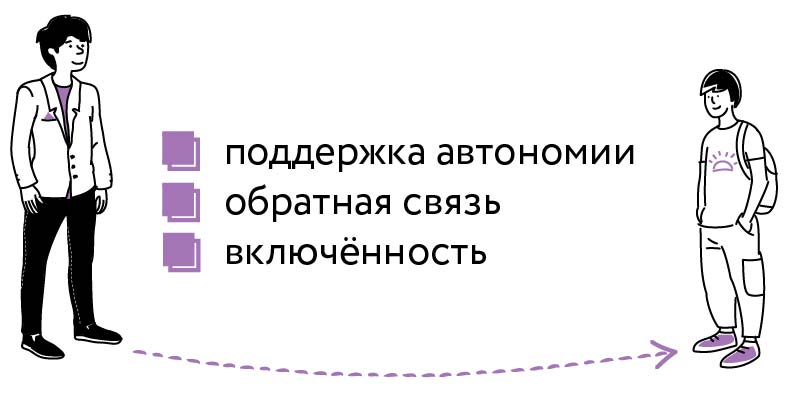